Foundations of Vibration Analysis:
A Comprehensive Introduction
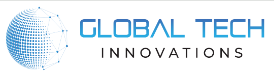 Introduction:
Importance of Vibration Analysis:
Forms a solid background for analyzing problems in rotating machinery
Time and Frequency Domain Analysis:
Commonly switch between time and frequency domains for analysis
Frequency spectrum is derived from time domain data
Relation between time and frequency domain is important 
Units and Terminology
Typical units: acceleration, velocity and displacement
Additional terms: peak-peak, peak and RMS(root mean square) 
Training Criteria
Established by the vibration institute
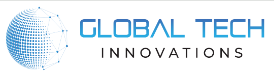 Mass and Stiffness
All machines can be broken down into two specific categories:
MASS is represented by an object that wants to move or rotate
STIFFNESS is represented by springs or constraints of that movement
Relation between mass and stiffness:
fn = 1/2П k/m
Where:
 fn = natural frequency (Hz) 
 k = stiffness (lb / in) 
m = mass & mass = weight / gravity
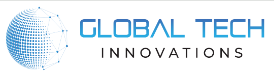 Spectrum Analysis
Spectrum: Represents the signal's frequency components.
FFT (Fast Fourier Transform): Algorithm to compute the discrete Fourier transform (DFT) efficiently.
Frequency Spectrum: Shows signal amplitude versus frequency.
Power Spectrum: Displays power per frequency component.
Scaling:
X-axis (Frequency): "What is it?"
Y-axis (Amplitude): "How bad is it?"
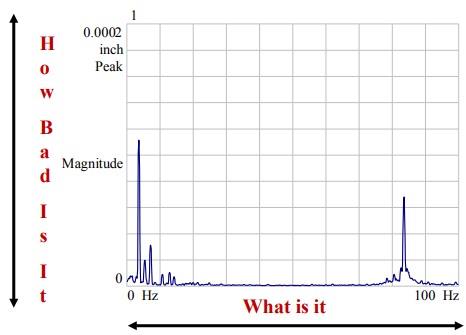 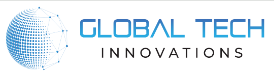 Time Waveform & Its Scaling
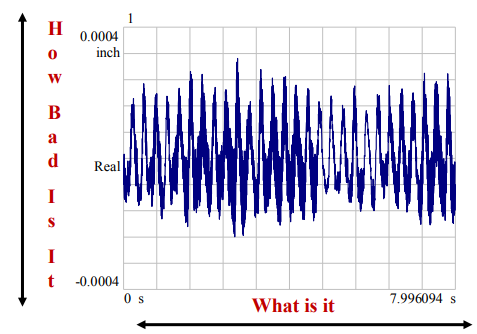 What is it? A time waveform represents a signal's variation over time.
X-Axis (Time): Shows the time progression of the signal.
Y-Axis (Amplitude): Indicates the signal's intensity, reflecting "how bad is it?"
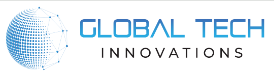 Time and Frequency Double Trouble
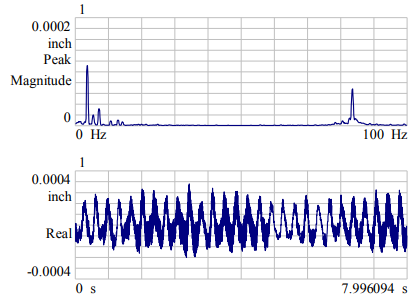 Double Trouble: Problems can exist simultaneously in both the time and frequency domains, making it challenging to diagnose and analyze signal issues accurately.
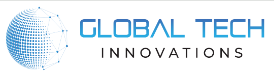 The X- Scale
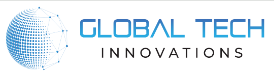 The X-Scale in Vibration Analysis
Single Frequency: One specific frequency component (e.g., 1 Hz).
Multiple Frequencies: Combination of different frequency components.
Multiple Time: Multiple time intervals corresponding to different frequencies.
Real Life Time: Actual time over which vibrations are measured.
Frequency Spectrum: Graph showing amplitude vs. frequency, illustrating all frequency components present.
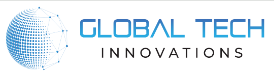 The X Scale – Lines or Bins
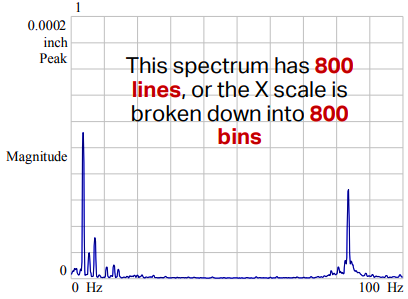 The FFT has a defined number of lines or bins.
Common choices include:
100 lines
200 lines
400 lines
800 lines
1600 lines
3200 lines
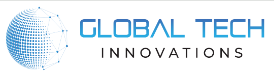 The X Scale – Filter Windows (Continued)
Purpose of Window Filters:
Applied to time waveform data to simulate data starting and stopping at zero.
Can cause errors in both the time waveform and frequency spectrum.
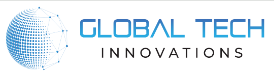 Types and Recommended Uses
Window Filters:
Hanning: Used for frequency analysis (16% amplitude error).
Flat Top: Used for calibration and accuracy (1% amplitude error).
Uniform: No window, used for bump testing and resonance checks.
Force Exponential: Used for frequency response.
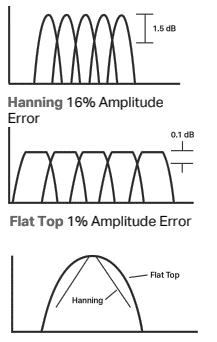 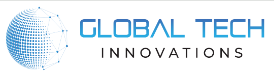 Practical Recommendations
Best Practices:
Hanning Window: Ideal for normal vibration monitoring (frequency).
Flat Top Window: Suitable for precise calibration and accuracy (amplitude).
Uniform Window: Recommended for bump testing and resonance checks.
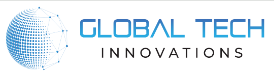 THE X SCALE – LRF
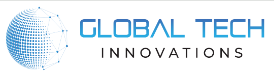 THE X SCALE – BANDWITH
The Bandwidth can be defined by: 
   (Frequency Span / Analyzer Lines) Window Function 
Uniform Window Function = 1.0
 Hanning Window Function = 1.5 
Flat Top Window Function = 3.8  
Example: 0 - 400 Hz using 800 Lines & Hanning Window 
Answer: (400 / 800) 1.5 = 0.75 Hz / Line
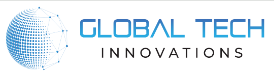 THE X SCALE – RESOLUTION
The Frequency Resolution is defined in the following manner:  
2 (Frequency Span / Analyzer Lines) Window Function 
-OR 
Resolution = 2 (Bandwidth)  
Example: 0 - 400 Hz using 800 Lines & Hanning Window 
Answer: 2 (400 / 800) 1.5 = 1.5 Hz / Line
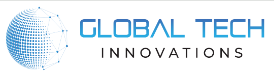 THE X SCALE – USING RESOLUTION
Measuring Close Frequency Disturbances
Objective: Determine the frequency span required to accurately measure two close frequency disturbances using a Hanning Window and 800 lines.
Frequencies to Measure: Frequency #1: 29.5 Hz Frequency #2: 30 Hz
Resolution Required: 30 Hz−29.5 Hz=0.5 Hz
Formula for Resolution with Window Function:
Resolution=2×(Frequency Span/Analyzer Lines)×Window Function
Given: Resolution Required: 0.5 Hz, Analyzer Lines: 800, Window Function (Hanning): 1.5
Plugging Values into the Formula:
0.5=2×(Frequency Span/800)×1.5 
Frequency Span≈133.33 Hz
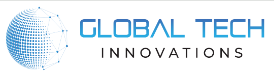 THE X SCALE – DATA SAMPLING TIME
Objective: Determine the data sampling time required to take one record or sample of data.
Key Concepts:
Data Sampling Time (TSample): The amount of time required to take one record or sample of data.
Dependent on:
Frequency Span (Fspan)
Number of Analyzer Lines (Nlines)
Formula for Data Sampling Time: TSample=Nlines/Fspan
Given Values: Analyzer Lines (Nlines): 400,Frequency Span (Fspan): 800 Hz
Calculation:
TSample=400/800=0.5 seconds
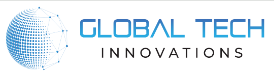 THE X SCALE – AVERAGE AND OVERLAP
Average:
On: Averaging is enabled to improve the accuracy and stability of the measurements by reducing random noise.
Overlap Percent:
50%: Overlapping means that 50% of the data from one sample is reused in the next sample.
Visual Representation:
Sample 1: Start→Data 1, Data 2, Data 3, ..., Data N/2\text{Start} \rightarrow \text{Data 1, Data 2, Data 3, ..., Data N/2}Start→Data 1, Data 2, Data 3, ..., Data N/2
Sample 2: Data N/2, Data N/2+1, ..., Data N\text{Data N/2, Data N/2+1, ..., Data N}Data N/2, Data N/2+1, ..., Data N
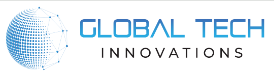 How long will it take for 10 averages at 75% overlap using a 800 line analyzer and a 200 Hz frequency span?
10 Averages
 75% Overlap
 800 Lines 
200 Hz
Average #1 = 800 / 200 Average #1 = 4 seconds Average #2 - #10 = (4 x 0.25) 
Average #2 - #10 = 1 second each 
Total time = 4 + (1 x 9) Total time = 13 second
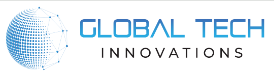 The Y Scale – Amplitude
Understanding the Y Scale:
The “Y” scale provides the amplitude value for each signal or frequency.
Default units for the “Y” scale are volts RMS.
Volts is an Engineering Unit (EU).
Three suffixes for amplitude:
RMS (Root Mean Square)
Peak (Pk)
Peak-to-Peak (Pk-Pk)
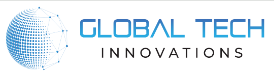 Y Scale – PK-PK (Peak-to-Peak):
Definition: Expressed from the peak to peak amplitude.
Spectrum Suffix: "Pk-Pk".
Visual Example:
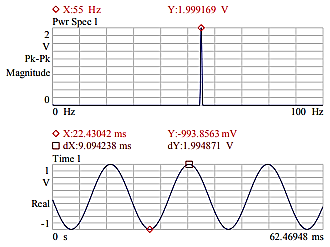 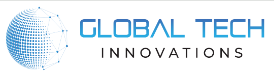 Y Scale – PK (Peak):
Definition: Expressed from zero to the peak amplitude.
Spectrum Suffix: "Peak".
Visual Example:
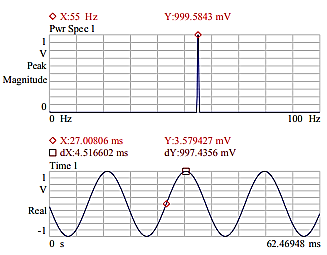 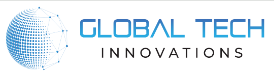 Y Scale – RMS (Root Mean Square):
Definition: Expressed from zero to 70.7% of the peak amplitude.
Spectrum Suffix: "RMS".
Visual Example:
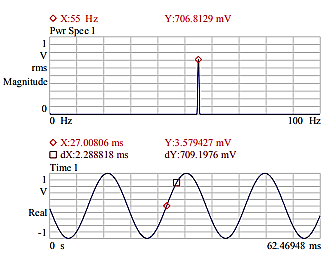 Note: The time wave remains unchanged across all scales.
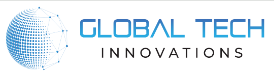 The Y Scale – Changing Suffixes & Standard Suffixes
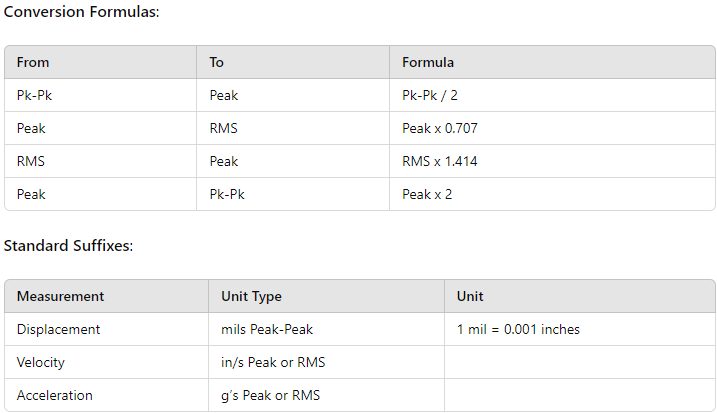 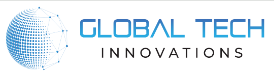 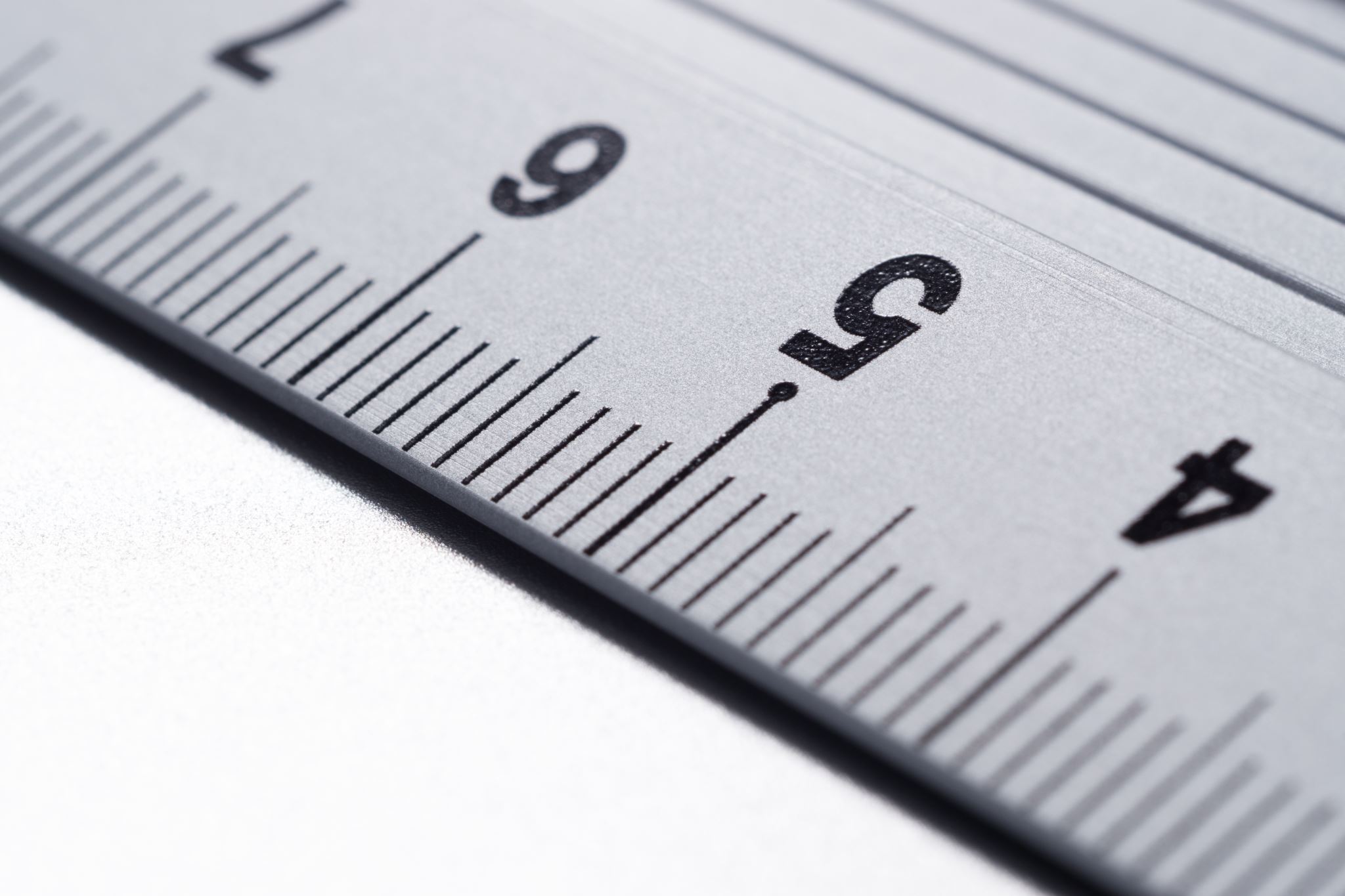 The Y Scale – Engineering Units (EU)
Setting Up EUs
If EUs are not set up, use the known EU for your sensor to convert measurements.
Example Conversion:
Sensor Output: 100 mV / g
Measured Peak: 10 mV
Amplitude in g's:Amplitude (g)=10 mV/100 mV/g=0.1 g
Key Takeaway
EUs translate sensor outputs into meaningful physical quantities, ensuring accurate and understandable measurements.
Engineering units (EUs) provide meaningful measurements, converting volts to more useful units.
Examples of EUs:
100 mV / g
20 mV / Pa
1 V / in/s
200 mV / mil
50 mV / psi
10 mV / fpm
33 mV / %
10 mV / V
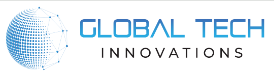 The Y Scale – The Big Three EUs

Acceleration
Velocity
Displacement
Converting the Big Three
Common Scenario: Measurement in one unit (e.g., acceleration) but model/specifications in another (e.g., displacement or velocity).
Need: Ability to convert between these units.
The Y Scale – 386.1 Conversion

1 g = 32.2 feet/second²
32.2 feet/second² = 386.1 inches/second²/g
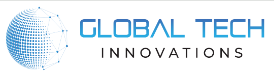 THE Y SCALE – GO WITH THE FLOW I
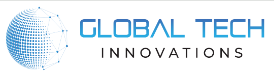 THE Y SCALE – METRIC GO WITH THE FLOW I
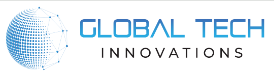 THE Y SCALE – GO WITH THE FLOW II
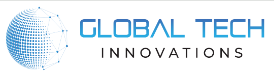 THE Y SCALE – DOING THE MATH UNITS
Acceleration to Velocity
Given: 0.5g vibration at 25 Hz
Calculation: Velocity=0.5×386.1/2π×25≈1.23 inches/second
RMS Acceleration to Peak Velocity
Given: 7 mg RMS at 25 Hz
Calculation: 
Velocity (RMS)=0.007×386.1/6.28×25≈0.017 inches/second RMS 
Peak Velocity=0.017×1.414≈0.024 inches/second Pk
Velocity to Displacement
Given: 0.024 in/s Peak at 25 Hz
Calculation: Displacement (Pk)=0.024/6.28×25≈0.000153 inches Pk
Displacement (Pk-Pk)=0.000153×2≈0.000306 inches Pk-Pk
Acceleration to Displacement
Given: 15 mg RMS at 52 Hz
Calculation: Displacement (RMS)=0.015×386.1/(6.28×52)^2≈0.000054 inches RMS
Displacement (Pk-Pk)=(0.000054×1.414)×2≈0.000154 inches Pk-Pk
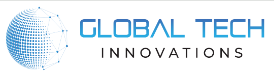 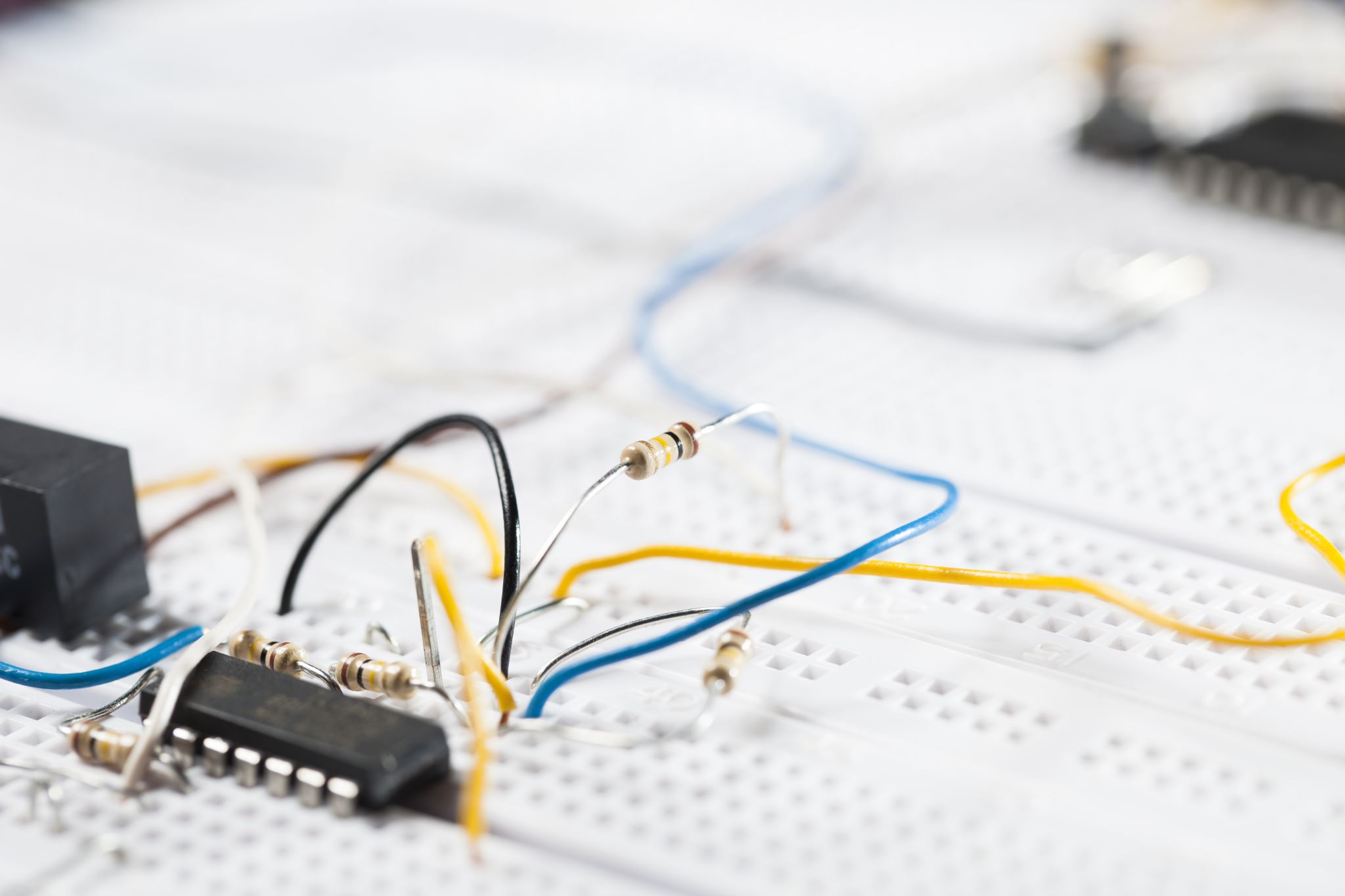 Sensors and Accelerometers
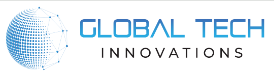 Sensors – Accelerometers
Charge Mode:
 Uses a charge amplifier, suited for precise test and measurement scenarios.
Integrated Circuit: 
Contains built-in electronics, ideal for industrial applications.
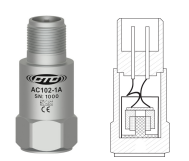 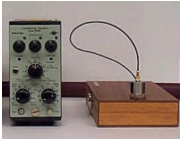 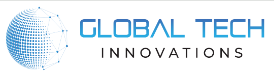 Disadvantages
Advantages
Measures casing vibration
Measures absolute motion
Can integrate to velocity output
Easy to mount
Large range of frequency response
Available in many configurations
Sensors – Accelerometers
Does not measure shaft vibration
Sensitive to mounting techniques and surface conditions
Difficult to perform calibration check
Double integration to displacement often causes low-frequency noise
One accelerometer does not fit all applications
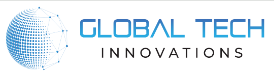 SENSORS – MASS AND CHARGE
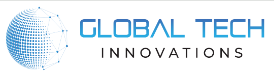 SENSORS – ACCELEROMETER CONSTRUCTION
Faraday shield 
Insulating material 
Stainless Steel 316L housing with ¼-28 threaded mounting 
2, 3,or 4 pin military connector 
Hermetically sealed welded seam 
PC Board 
Mass 
 PZT ceramic 
 Pedestal (post)
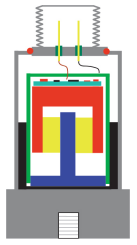 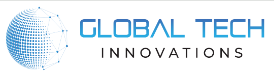 SENSORS – ACCELEROMETER OPERATION
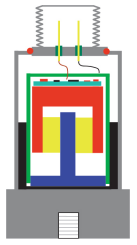 Mass remains at rest 
 PZT ceramic is in shear 
 Pedestal (post) transmits vibration
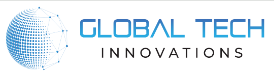 SENSORS – ACCELEROMETER PARAMETERS
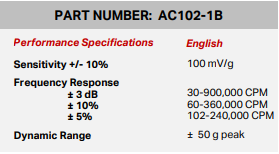 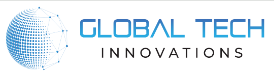 SENSORS – MOUNTING THE ACCELEROMETER
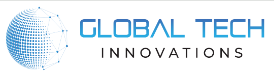 SENSORS – REALISTIC MOUNTING
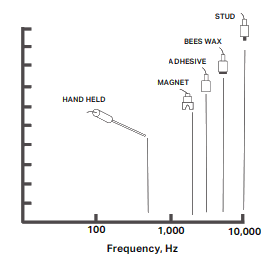 In the real world, mounting might not be as good as the manufacturer had in the lab! 
What happened to the high frequency?
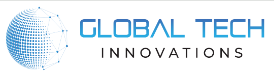 SENSORS – MOUNTING LOCATION
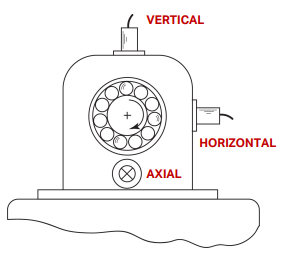 Load zone 
 Radial 
Vertical 
 Horizontal 
 Axial
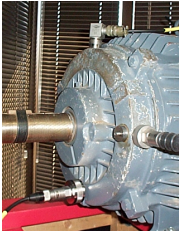 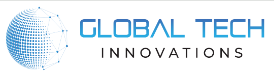 SENSORS – ACCELEROMETER ALARMS
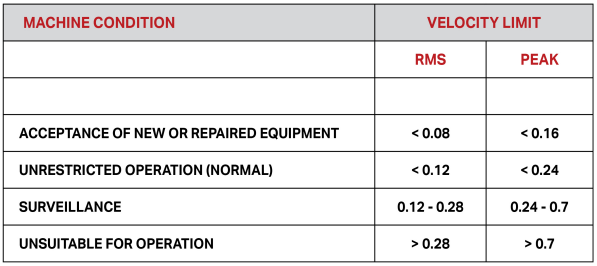 Note 1: The rms velocity (in/sec) is the band power or band energy calculated in the frequency spectrum 
Note 2: The peak velocity (in/sec) is the largest positive or negative peak measured in the time waveform
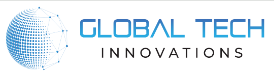 SENSORS – PROXIMITY PROBES
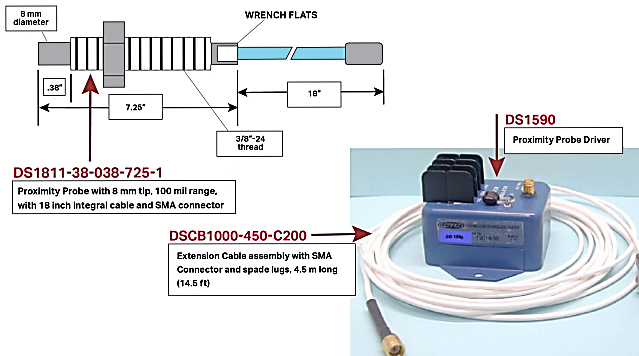 Proximity Probes: Proximity probes, also known as eddy current sensors, measure the distance between the probe tip and a conductive surface, providing precise and non-contact monitoring of position, displacement, or vibration in machinery and equipment. They are essential for condition monitoring and maintenance in various industrial applications.
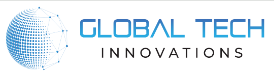 SENSORS – PROXIMITY PROBE THEORY
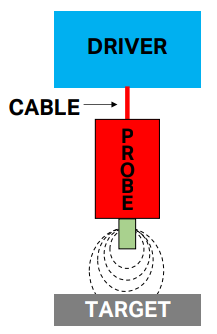 The tip of the probe broadcasts a radio frequency signal into the surrounding area as a magnetic field. 
If a conductive target intercepts the magnetic field, eddy currents are generated on the surface of the target, and power is drained from the radio frequency signal. 
As the power varies with target movement in the radio frequency field, the output voltage of the driver also varies.
 A small dc voltage indicates that the target is close to the probe tip. 
A large dc voltage indicates that the target is far away from the probe tip. 
The variation of dc voltage is the dynamic signal indicating the vibration or displacement.
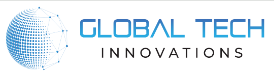 SENSORS – OUTPUT VALUES
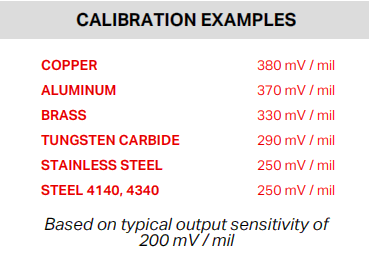 Typical 
100 mV / mil 
200 mV / mil 
 Depends on probe, cable (length), and driver 
 Target material varies output
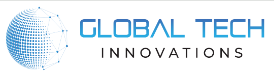 SENSORS – PROXIMITY PROBE
ADVANTAGES
DISADVANTAGES
Vibration: Probe can vibrate.
Material Limitations: Not effective on all metals.
Accuracy Issues: Plated shafts may yield false readings; measures nicks and tool marks.
Replacement: Entire unit (probe, cable, driver) must be replaced.
Installation Requirements: Needs relief at sensing tip from surrounding metal.
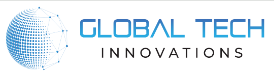 SENSORS – TYPICAL MOUNTING
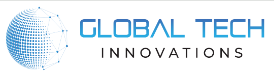 SENSORS – LOOKING AT ORBITS
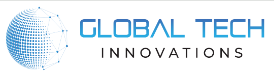 SENSORS – THE ORBIT DISPLAY
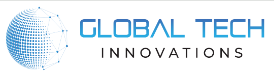 SENSORS – UNBALANCE WITH ORBIT
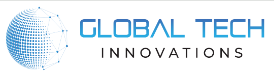 SENSORS – MISALIGNMENT WITH ORBIT
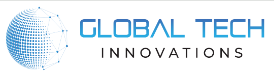 SENSORS – PROXIMITY PROBE ALARMS
Note 1: R is the relative displacement of the shaft measured by either probe in mils peak-peak 
Note 2: C is the diametrical clearance (difference between shaft OD and journal ID) measured in mils
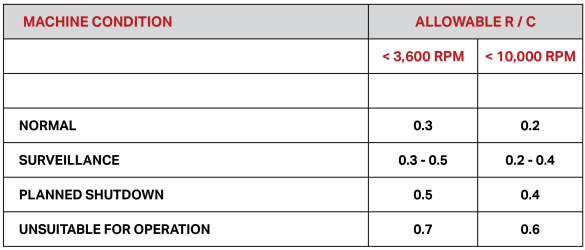 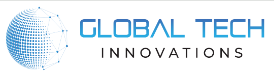 SENSORS – ANALYZER INPUT – FRONT END
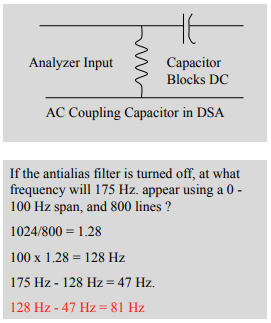 Coupling:
AC Coupling:
Blocks DC voltage
Amplitude error below 1 Hz
DC Coupling:
No error below 1 Hz
Analyzer must range on total signal amplitude
Antialias Filter:
On/Off:
Prevents higher frequencies from wrapping into the spectrum
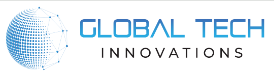 SENSORS – LOW END FREQUENCY RESPONSE
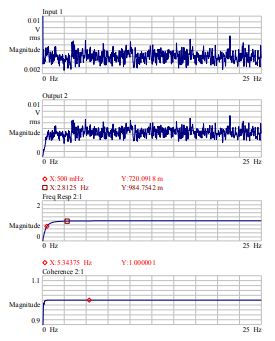 Ensures accurate measurement of low-frequency signals, critical for detecting slow-moving or subtle changes. Proper coupling (AC/DC) affects accuracy, with DC coupling avoiding errors below 1 Hz.
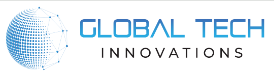 DATA COLLECTION - DATA COLLECTOR ‘ROTATING EQUIPMENT’
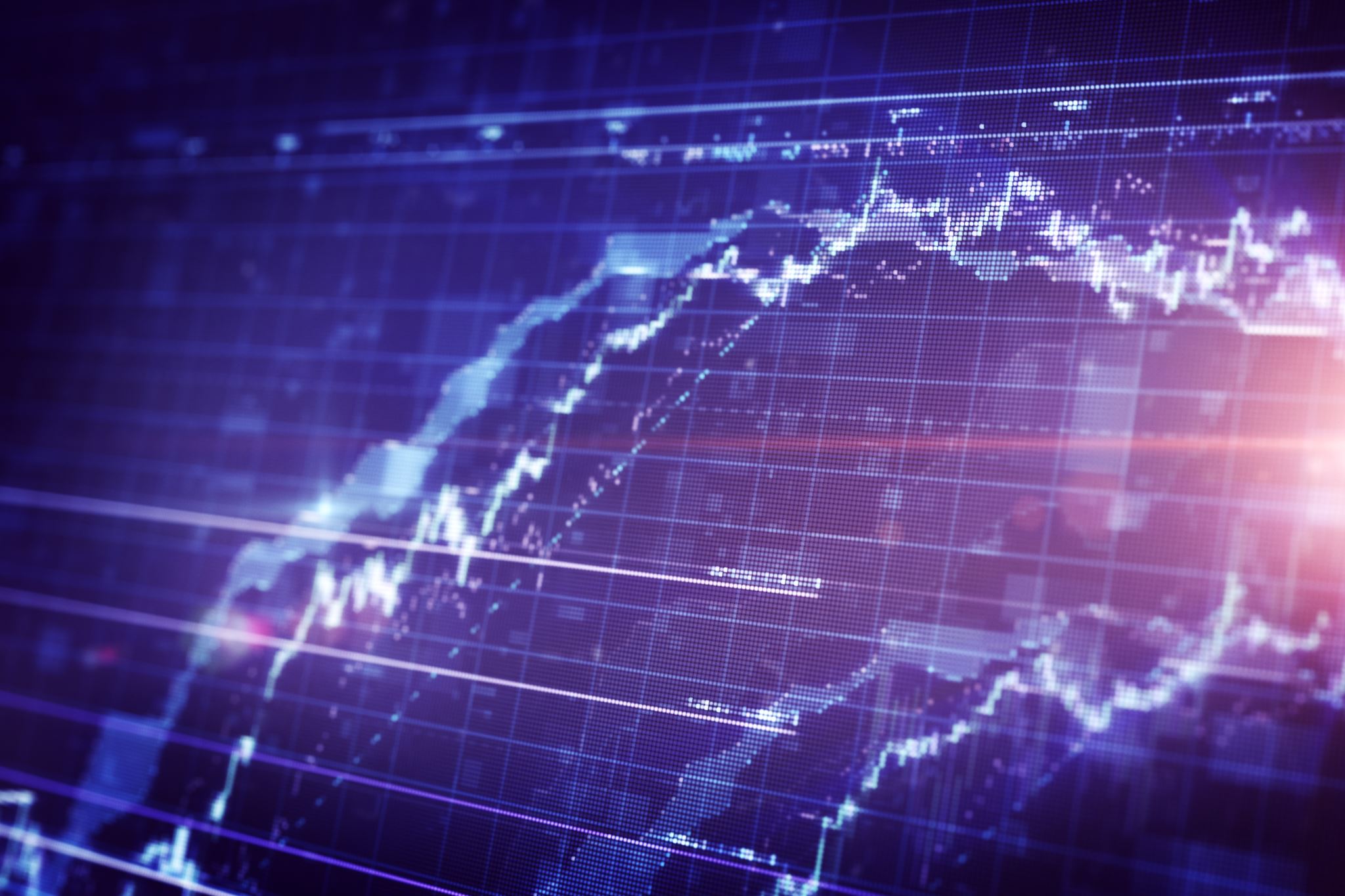 Route based 
 Frequency spectrum 
 Time waveform 
 Orbits q Balancing 
 Alignment 
 Data analysis 
 History 
 Trending 
 Download to PC 
 Alarms 
 ’Smart’ algorithms
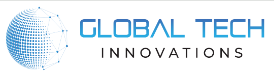 THANK YOU!
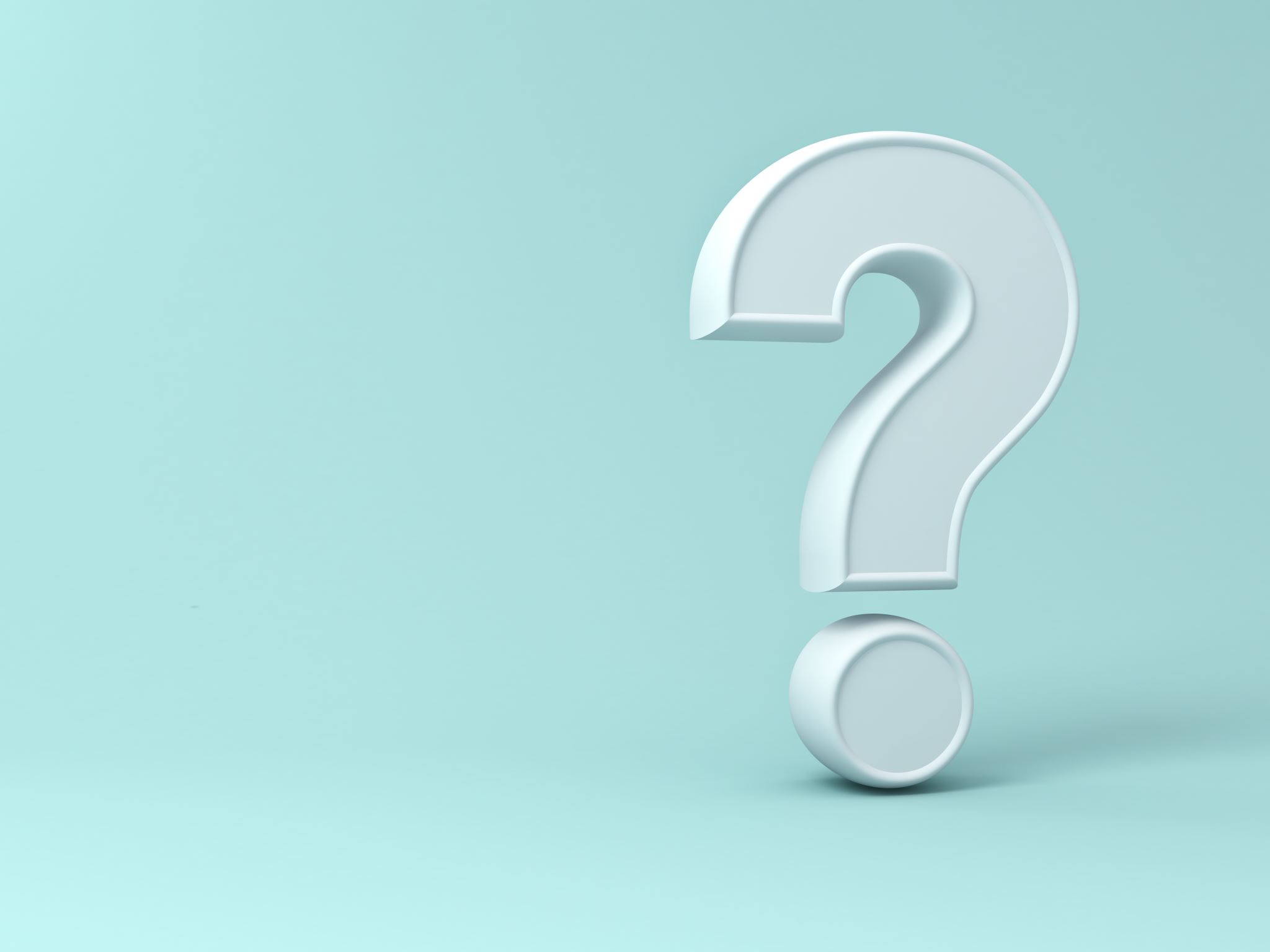 Do you have any questions?
youremail@gmail.com
+92-xxxxxx-yy
www.yourwebsite.com
@yourusername
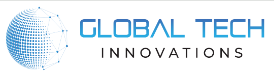